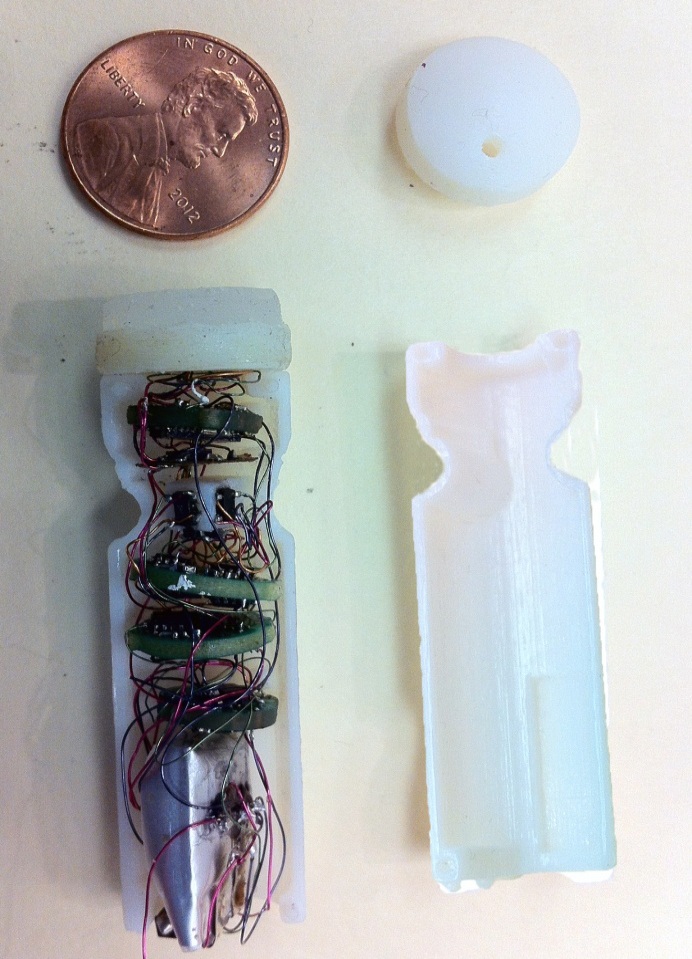 Front End for the 3D Localization Unit
CPS: Synergy: Integrated modeling, analysis and synthesis of miniature medical devices
Wireless Microcontroller
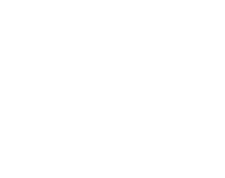 3D Accelerometer
Battery
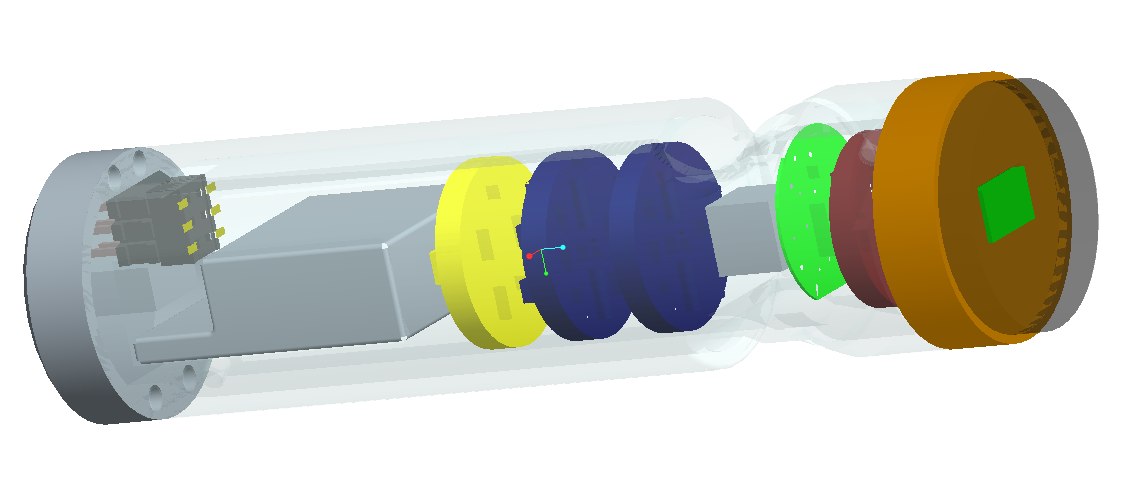 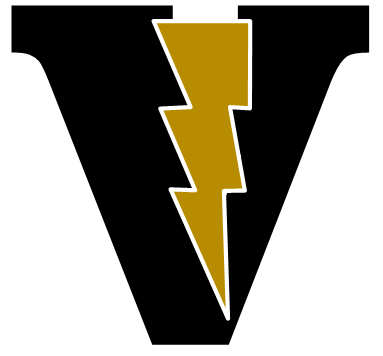 Pressure Sensor
Pietro Valdastri 1, Marco Beccani 1, Addisu Taddese 2, Robert J. Webster III1, Peter Volgyesi 2, Ákos Lédeczi 2
Vanderbilt UniversityNashville, TN
Power regulation
Silicon Rubber
Handle for the surgical tool
1 The STORM Lab 
Vanderbilt University
3D Localization Unit
2
AN EXAMPLE OF A CUSTOM APPROACH: WIRELESS TISSUE PALPATION
BACKGROUND
Technology available today is enabling what yesterday was a dream
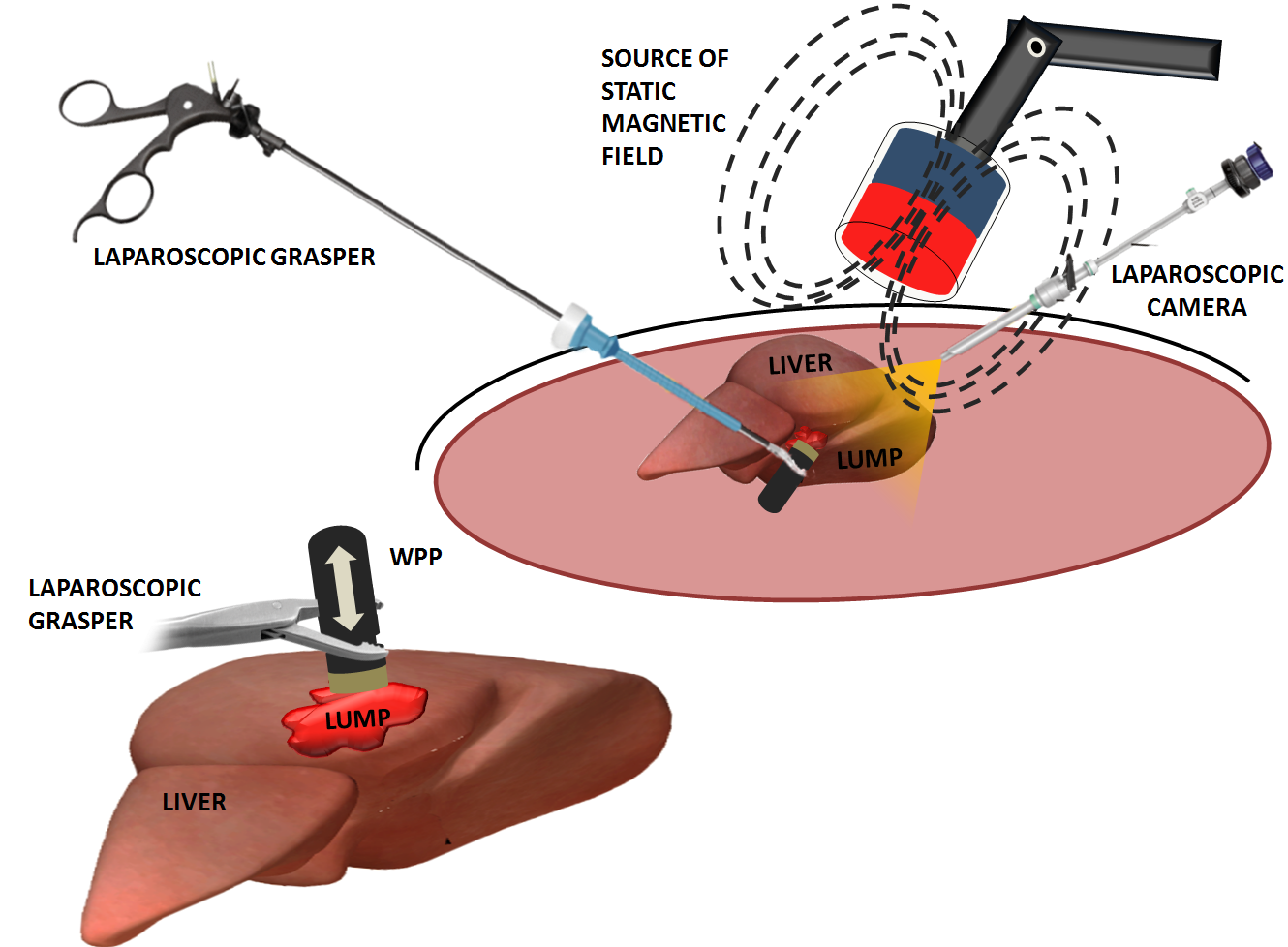 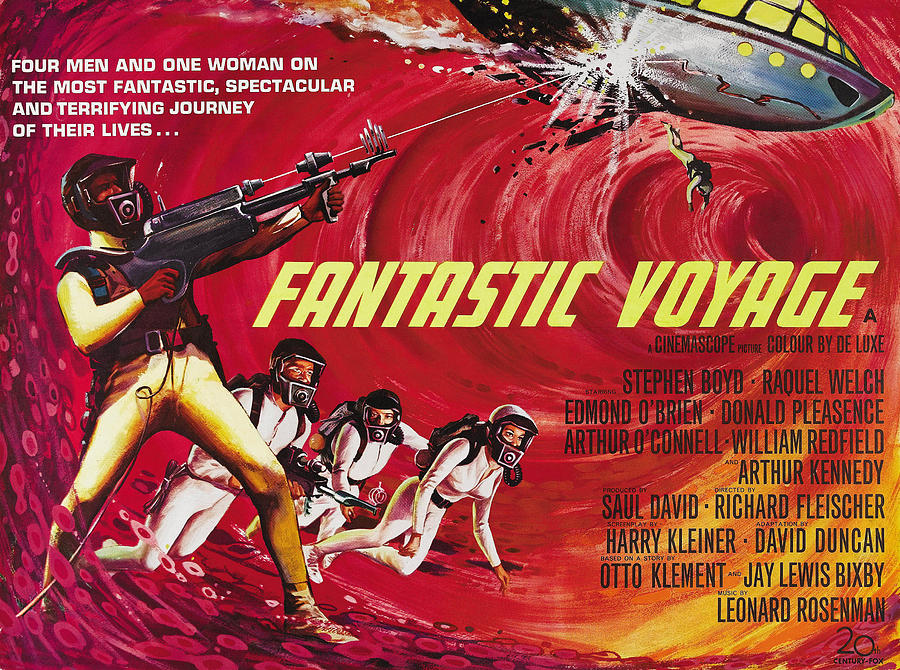 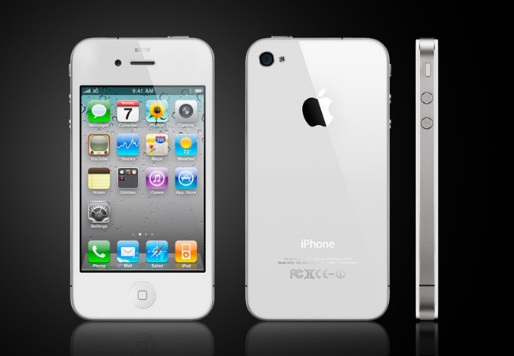 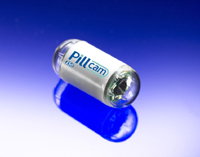 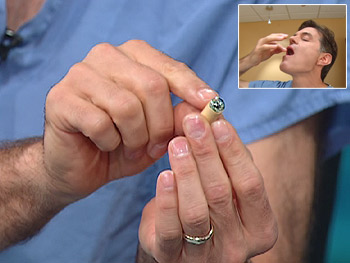 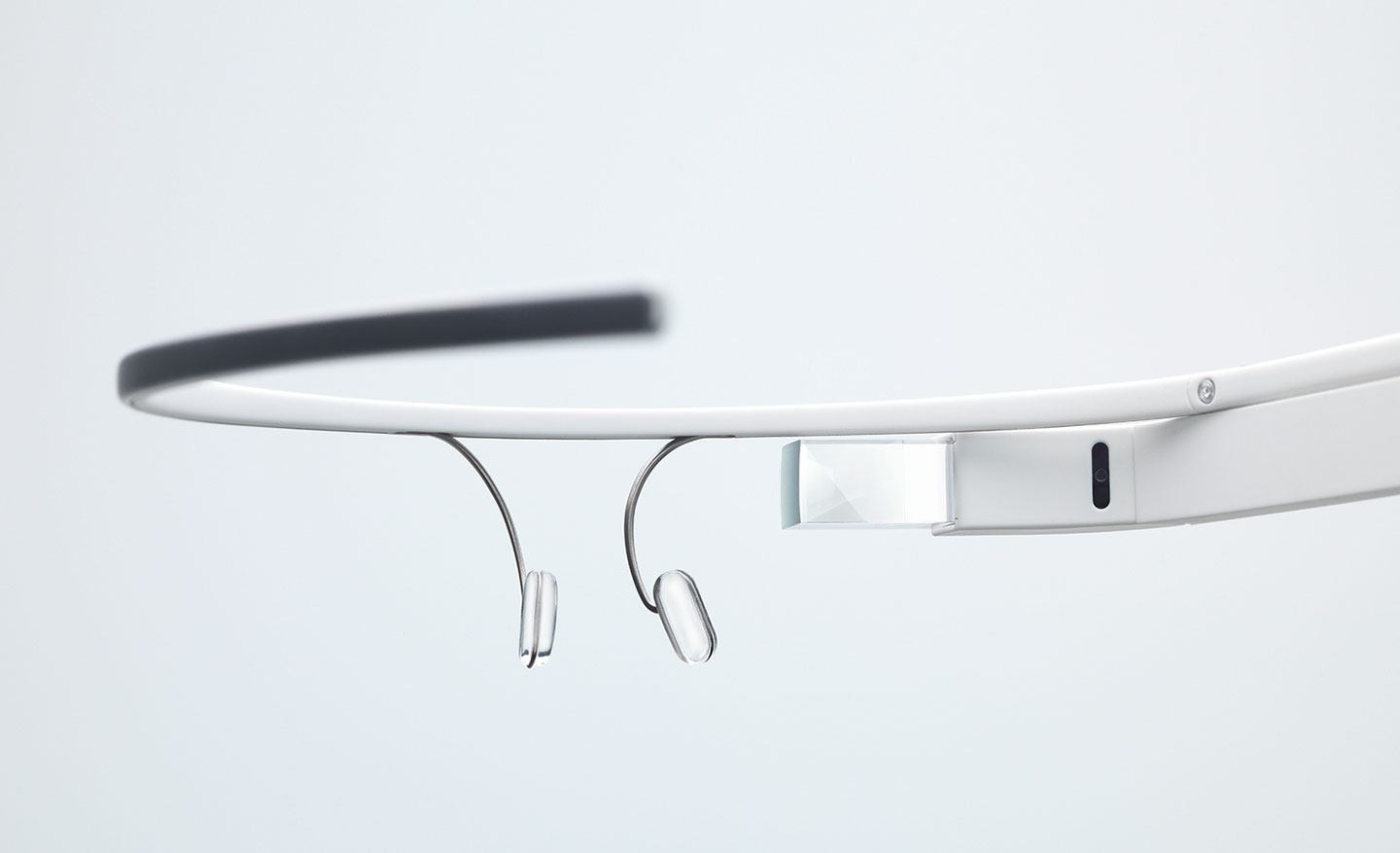 CAPSULE FEATURES
Weight 9.5 g
Battery Life Time ~ 90 minutes 
15 mm ø, 60 mm H
Refresh rate: 5 ms
Workspace: 30 cm3
Pressure accuracy: 34 Pa
Indentation depth accuracy: 0.68 mm (d = 75 mm)
Localization accuracy: 10 mm
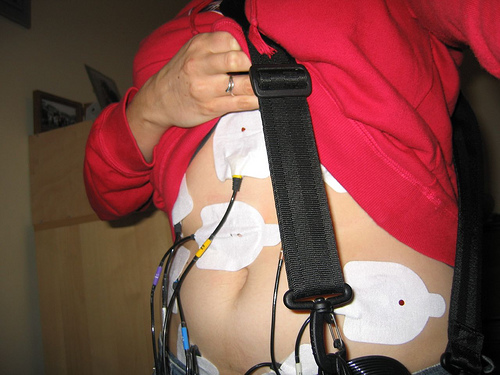 Miniature Medical Device
Human machine interface
Other miniature devices
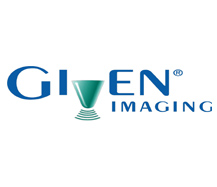 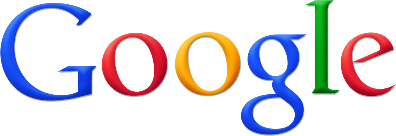 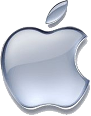 Energy Source
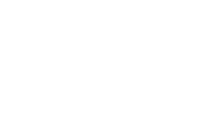 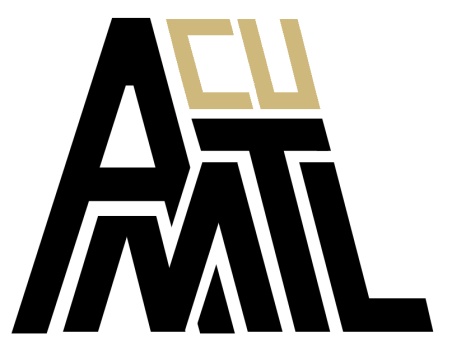 TECHNICAL CHALLENGES
Provide ACTUATION for tissue indentationThe probe is controlled by the surgeon with a laparoscopic grasper
Acquire INDE5NTATION DEPTHOnboard real-time 5DoF localization system measuring the magnetic field generated by an external permanent magnet [Di Natali et al., IEEE TMAG 2013]
Acquire INDENTATION PRESSUREDirectly measured at the head by a pressure sensor inspired by www.takktile.com
WIRELESS transmission of data - CC2530, TI  -- Carrier freq 2.4 GHz
Sensors
CPU
Wireless Comm.
Environment
IN VIVO TRIALS
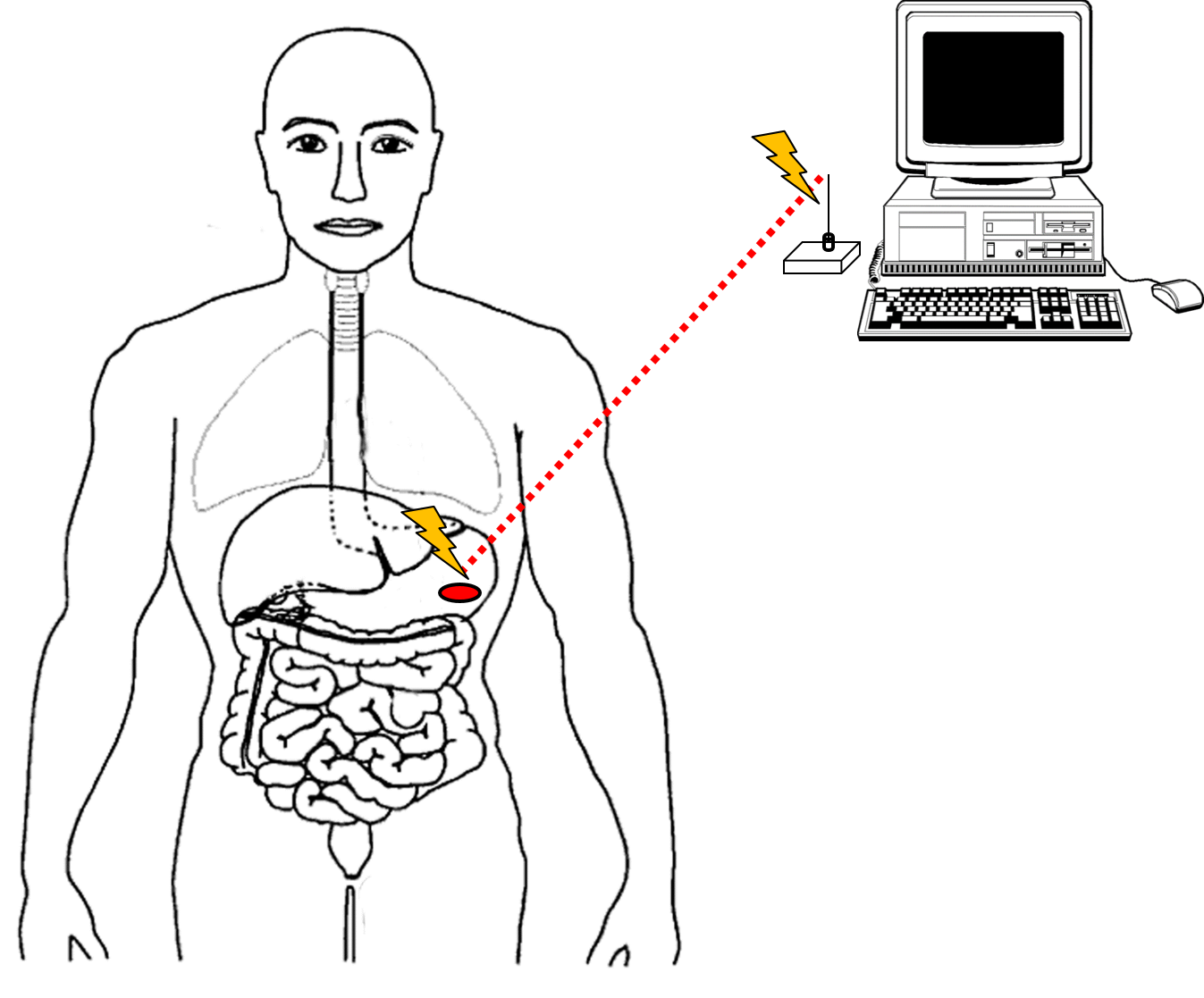 Actuators/Mechanisms
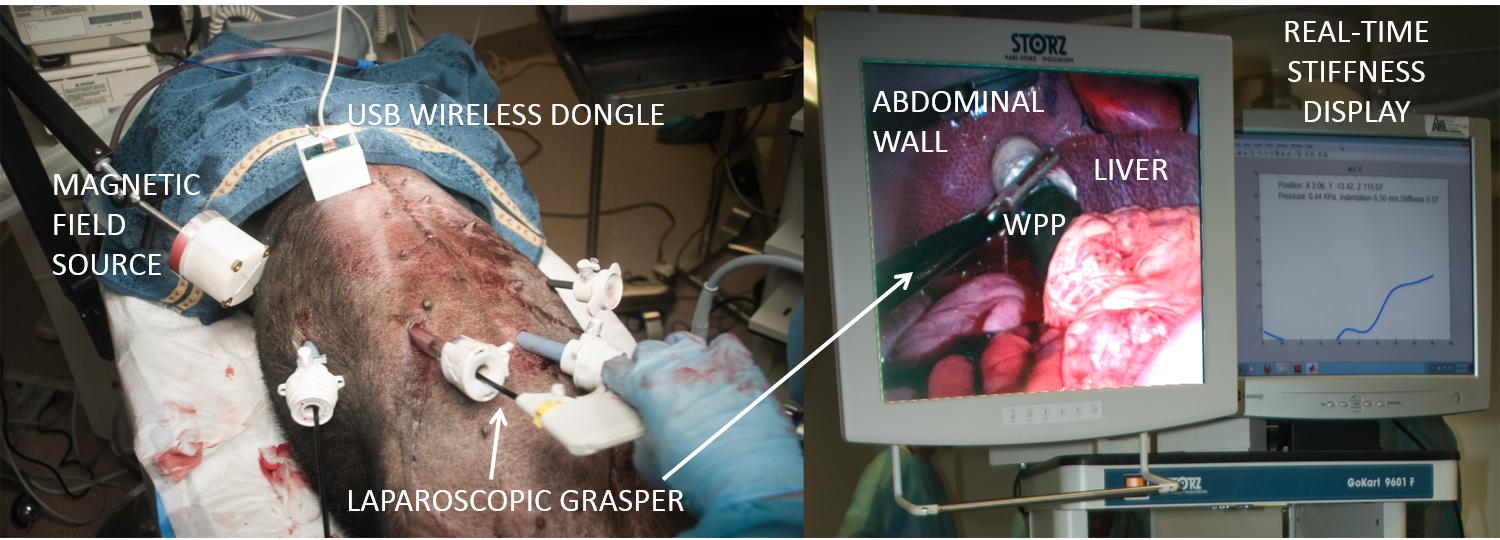 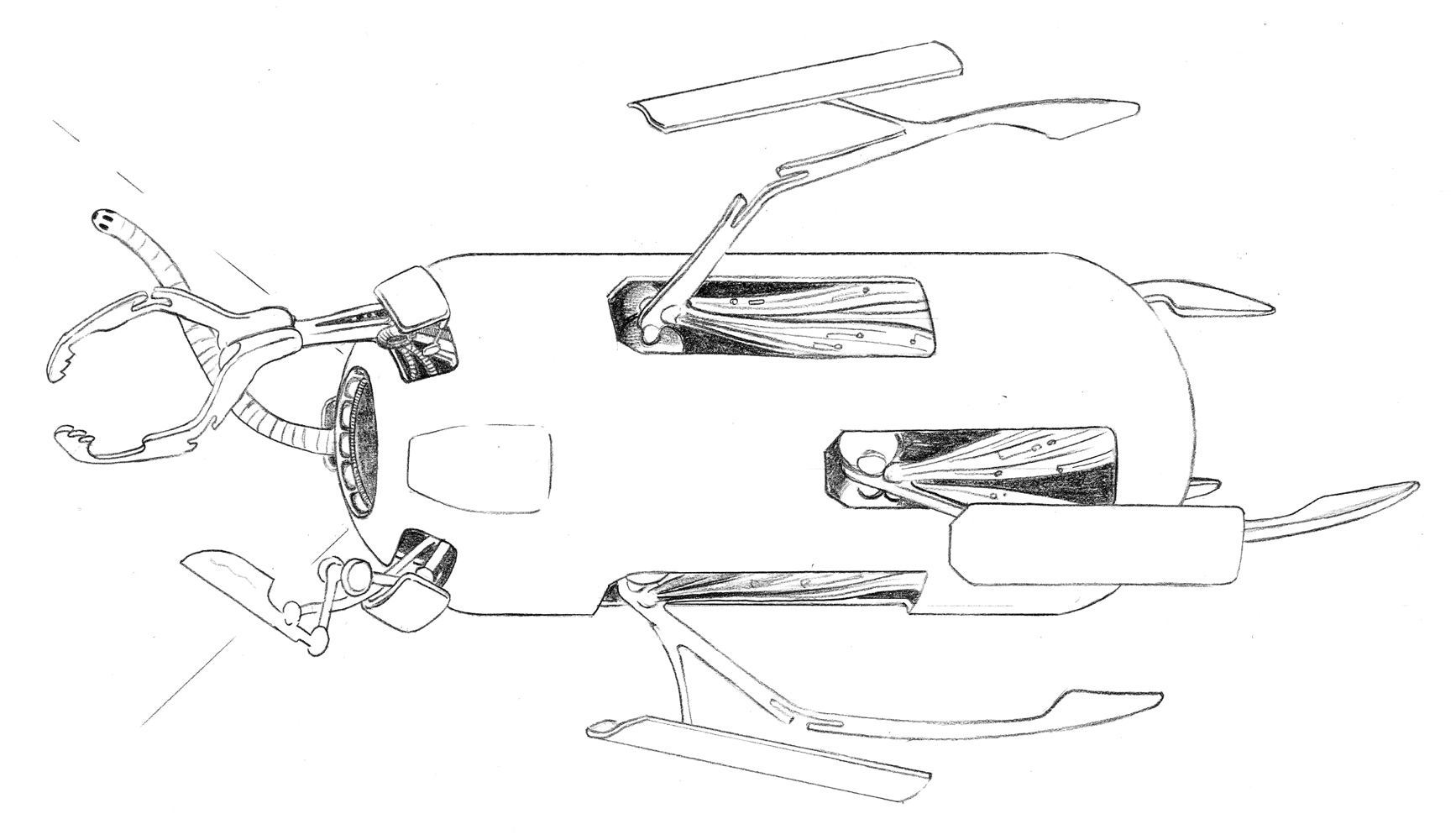 DEVELOPMENT TIME  1 YR
DEVELOPMENT COSTS $ 200k
Beccani et al., IEEE Transactions on Biomedical Engineering, 2013
PRELIMINARY RESULTS
An integrated open source on line simulation framework would lower development time  and costs to implement miniature medical devices
A versatile component model will provide the structural and semantic foundation for the entire model-based design flow
MODULAR HARDWARE
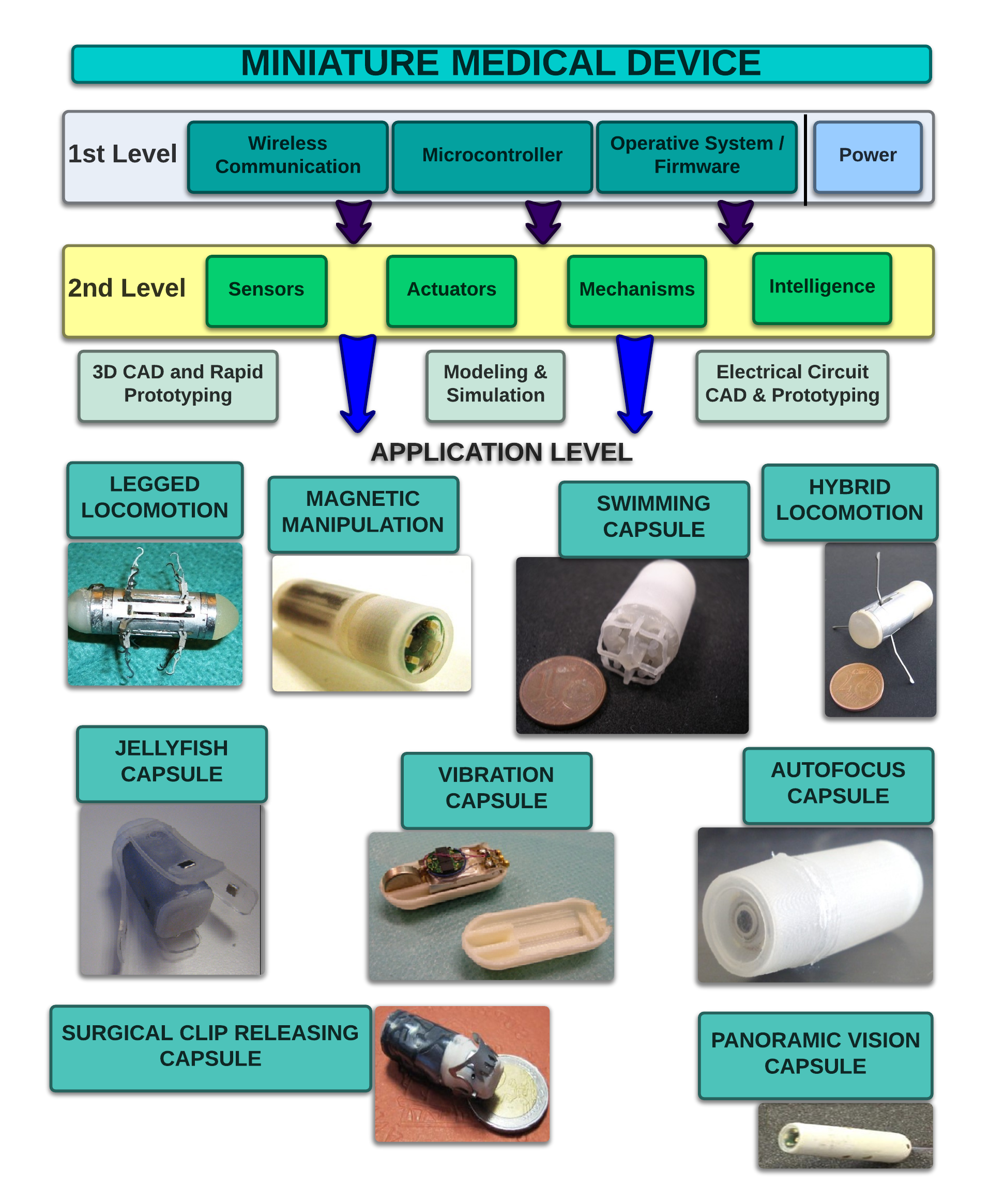 Crosscutting Constraints
A pre-built component will provide the building blocks for design construction
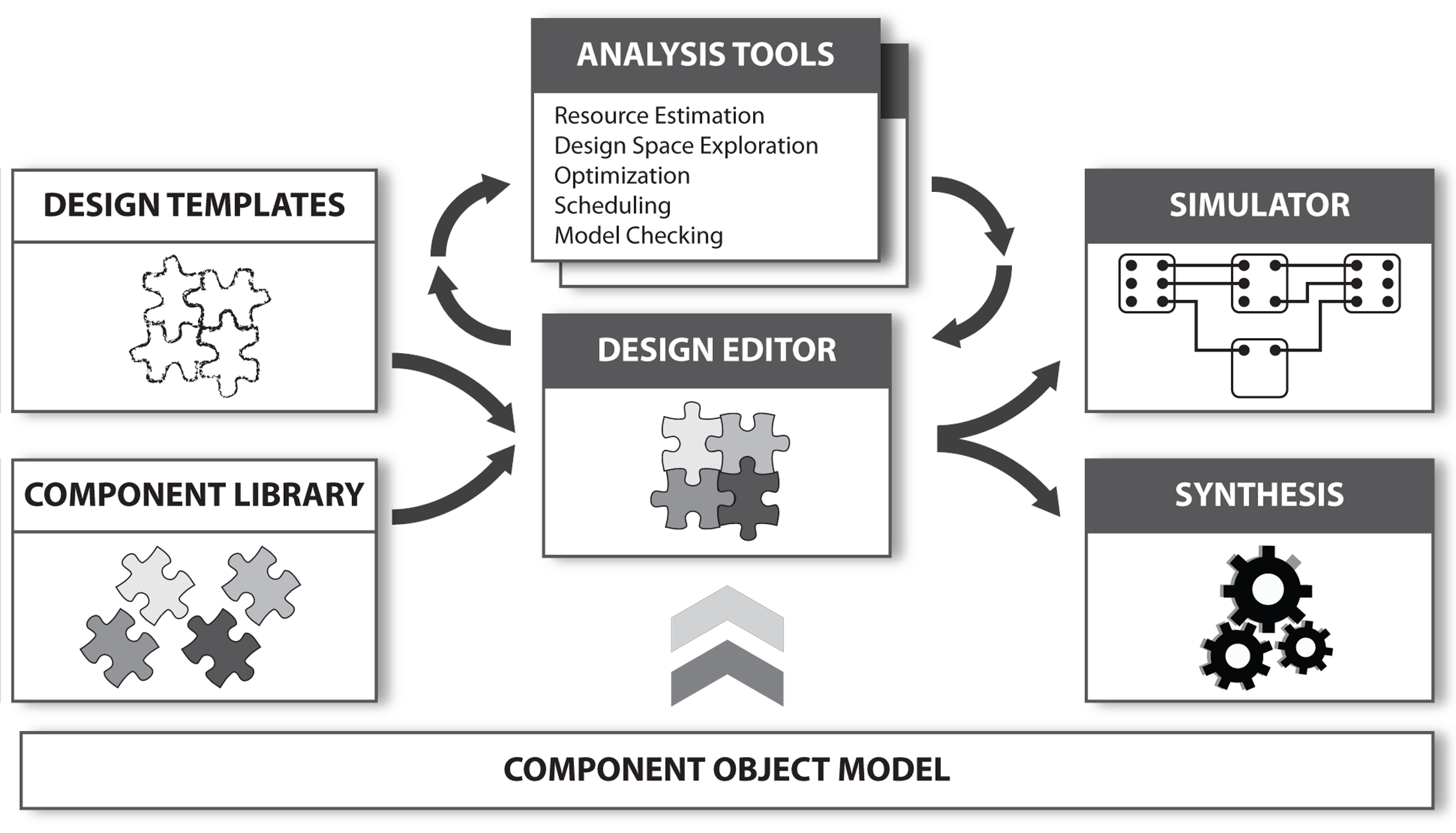 Static analysis tools will provide performance and cost estimates
MODULAR SOFTWARE ABSTRACTION
TinyOS
FAIL-SAFE OPERATION
POWER CONSUMPTION
WIRELESS COMMUNICATION
To synthesize application software, printed circuit board (PCB), computer aided design (CAD) models, and bill of materials with cost estimates with minimal manual guidance
SIZE
INTERACTION WITH ENVIRONMENT
An integrated simulation framework would provide insight into the dynamic behavior of the design before manufacturing or physical prototyping
EXPERIMENTAL VALIDATION
GOAL: TinyOS application for a closed loop control of an actuator from sensor readings is compared with a custom implementation of the same task on a 8051 MCU programmed in barebone C.
PID control algorithm of a brushed DC motor based on an accelerometer used as an inclinometer
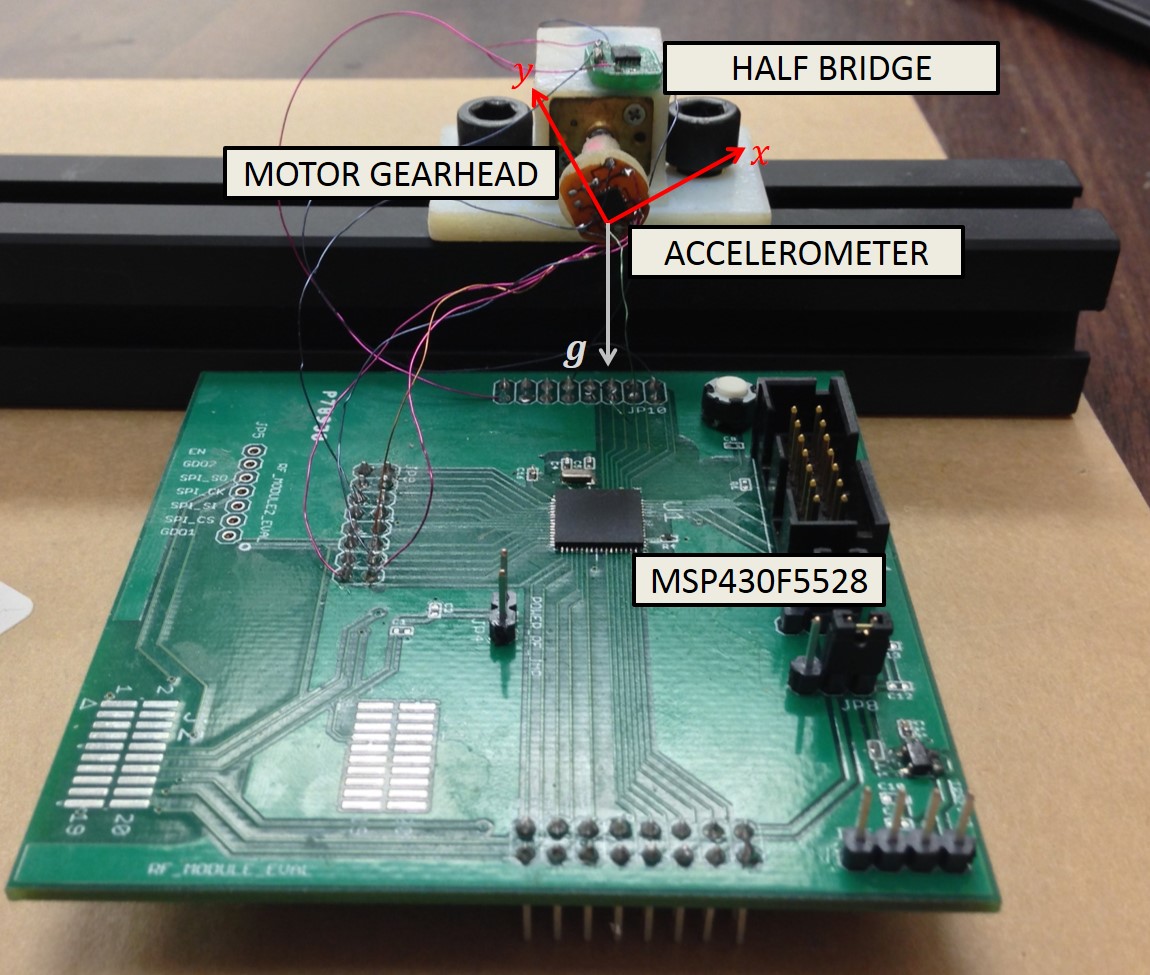 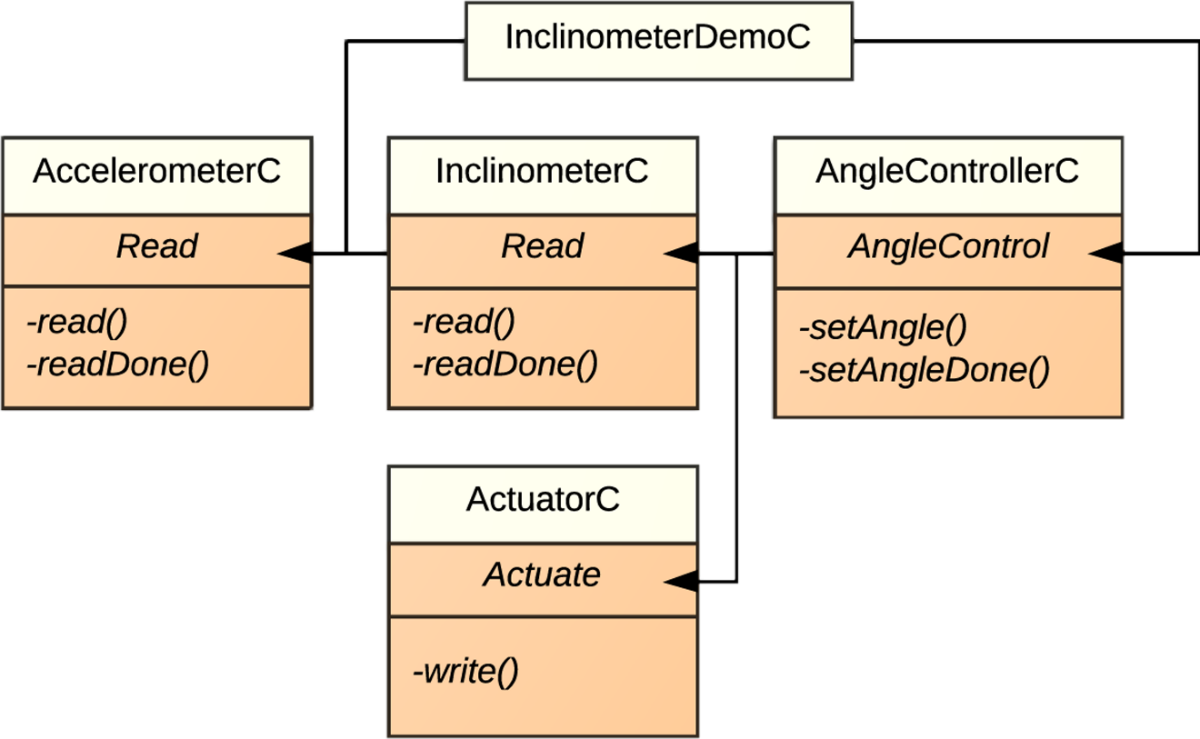 Component based implementation of the closed loop experiment using TinyOS on the MSP430 MCU
Valdastri et al., Annual Review of Biomedical Engineering, 2012
Pietro Valdastri, PhD
Assistant Professor of Mechanical Engineering
Director of the STORM Lab
Email: p.valdastri@vanderbilt.edu 
WEB: http://my.vanderbilt.edu/stormlab 
Open source @ http://github.com/pillforge
CONTACT
Taddese et al., submitted to ICRA 2014